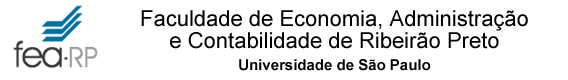 Produção por Ordem e Produção Contínua
Prof.  Dr. Bruno Figlioli


2020
Por Ordem
Contínua
Por encomenda: o produto final é diferenciado dos demais, com características específicas para cada cliente.
“Linha de produção”: produção ininterrupta de produtos iguais para manter em estoque.
Volume produzido é maior
Volume produzido é menor
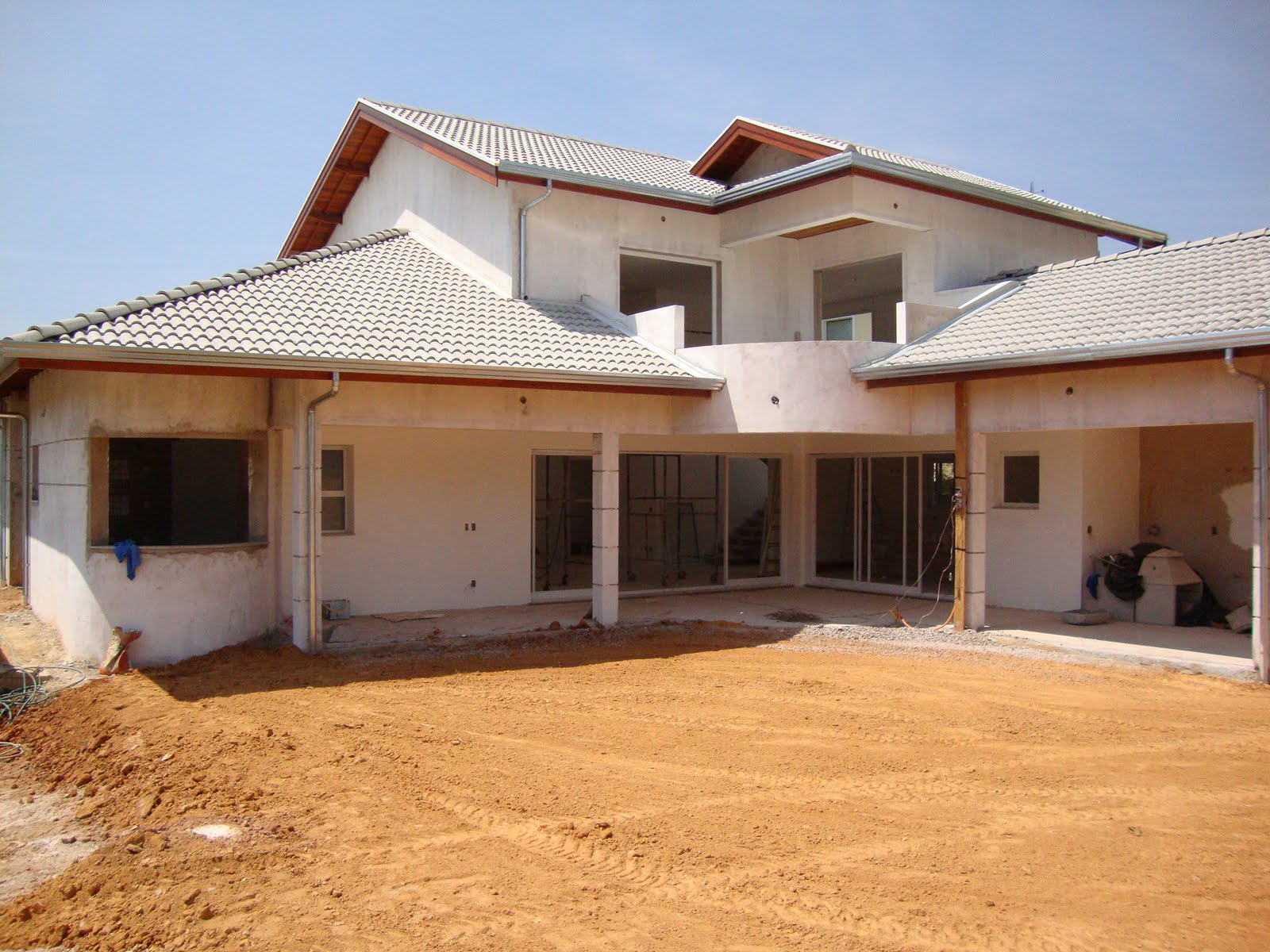 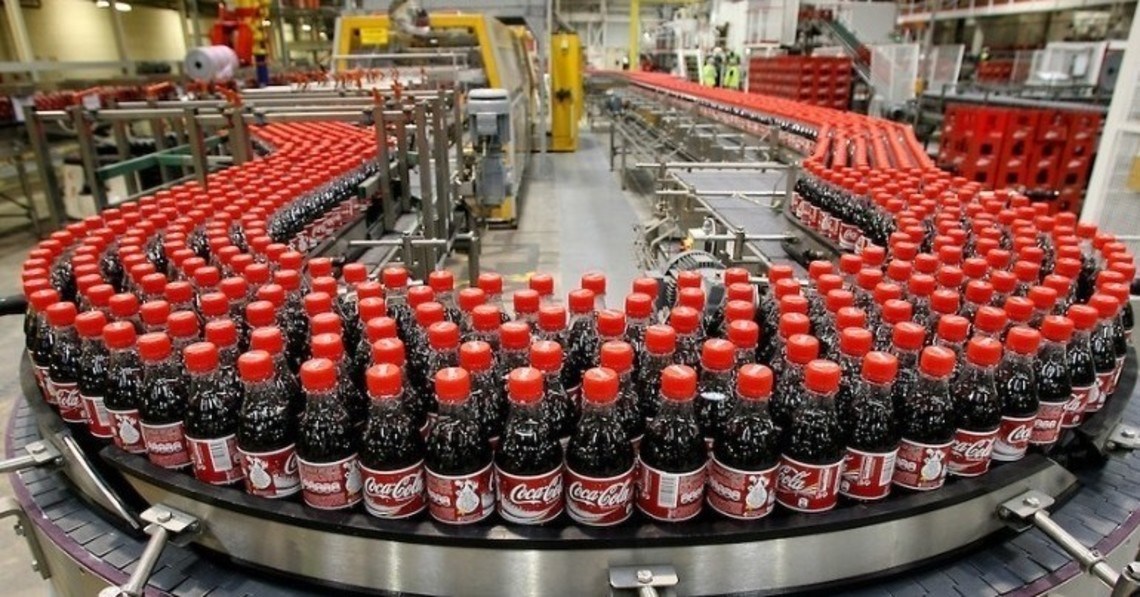 Características dos Sistemas de Comercialização
Produção por Ordem
Produção por 
Encomenda
Sistemas
Produção Contínua
Características
Características dos Sistemas de Produção
Produção por Ordem
Produção por 
Encomenda
Sistemas
Produção Contínua
Características
Características dos Sistemas de Produção
Produção por Ordem
Produção por 
Encomenda
Sistemas
Produção Contínua
Características
P
R
O
D
U
Ç
Ã
O
P
R
O
D
U
Ç
Ã
O
P
R
O
D
U
Ç
Ã
O
TEMPO
TEMPO
TEMPO
Características dos Sistemas de Custeamento
Custeio por 
Encomenda
Sistemas
Custeio por Processo
Custeio por Ordem
Características
Sistemas de Custeamento 
EXEMPLOS
1. Custeamento por Ordem
	Engenharia e 	Construção Civil
	Auditoria e Consultoria
	Indústria Naval e Aeronáutica
	Indústria Gráfica
		Confecções de moda
		Móveis
		Molas
		Parafusos
	Produção de Vinhos
		Seda Natural
	Etc.
ESPECIAIS
Sistemas de Custeamento 
EXEMPLOS
2. Custeamento por Processo 
	
	Indústria Automobilística
			Eletrodomésticos
			Farmacêutica
			Farinha de Trigo
			Açúcar
			Cimento
			Cadernos
			Etc.
Tratamento contábil
Produção por Ordem: os custos são acumulados numa conta específica para cada encomenda. Esta conta só para de receber custos quando a encomenda termina de ser produzida e, então, é transferida para o CPV ou estoque de produtos acabados.

Produção Contínua: os custos são acumulados em contas para cada linha de produção. As contas são encerradas todos os períodos.
Custeio por Ordem de Fabricação
Ordem 100
Ordem 100
Materiais diretos
MOD
CIFs
Produtos acabados
Custo do Produto Vendido (CPV)
Ordem 100
Ordem 101
Ordem 100
Ordem 102
Produtos em Fabricação
Produtos Acabados
Custo dos Produtos Vendidos
X
X
X
X
X
X
Custeio por Processo
Processo A
Materiais diretos
MOD
CIFs
Processo B
Produtos acabados
Custo do Produto Vendido (CPV)
Processo C
Produtos em Fabricação
Dept. B
Produtos em Fabricação
Dept. A
Produtos em Fabricação
Dep. C
Produtos Acabados
CPV
X
X
X
X
X
X
X
X
X
X
Questões Adicionais do Custeio por Ordem
Danificações em pedidos por ordem
Danificação de materiais:
Apropriação à ordem que está sendo produzida
Rateio entre toda a produção do período
Apropriação no resultado do exercício
Incorridos na normalidade
Perdas anormais
Danificação de ordens inteiras:
A perda deve ter totalmente registrada no resultado do período, exceto se a perda for imaterial. Se a perda for imaterial, não existe essa necessidade e pode ser atribuída às ordens.
Encomendas de Longo Prazo de Execução
Problema: produções por ordem de longo prazo. Não faz sentido apropriar todo o custo e toda a receita de uma vez só, pois isso pode distorcer muito o resultado.
Exemplos: empreiteiras.
Regra:
A receita deve ser reconhecida de forma parcelada durante o período de elaboração da Ordem. Empreiteiras, por exemplo, associam a receita à metragem cúbica construída no período, identificando a receita proporcional e lançando contra o custo incorrido no período.
Encomendas de Longo Prazo de Execução
Outra forma de fazer este “rateio”/parcelamento das receitas é através da proporção entre custos realizados e total previsto para o projeto. Por exemplo, em um projeto com custo previsto de R$ 10.000.000,00, se em um período o custo realizado for de R$ 4.000.000,00, então a parcela da receita a ser reconhecida é de 40%.
Observação: os custos podem não acontecer da forma como a empresa planejava. Por isso, o custo previsto do projeto deve ser reavaliado a cada período.
71% de 15.000.000 – 6.000.000 (receita já reconhecida anteriormente)
Encomendas de Longo Prazo de Execução
Continuando o mesmo exemplo do exercício anterior, imagina agora que o cliente fez os seguintes pagamentos:
Ele reconheceu uma receita maior que o pagamento, logo, ele gera um “Clientes a receber”
O recebimento dos clientes pagou a receita reconhecida no ano e a diferença é abatida no saldo de clientes a receber.
O recebimento dos clientes pagou a receita reconhecida no ano e a diferença é abatida no saldo de clientes a receber.
Questões Sobre Custeio por Processo (Produção Contínua)
Unidades Equivalentes
Definição: a quantidade efetivamente realizada em produtos, transposta ao trabalho requerido para completar um número igual de unidades completas.

Exemplo: dois estudantes que fazem metade dos créditos de um semestre são considerados EQUIVALENTES
Custeio por processo: exemplo 1
A Spirit Beverages, durante o mês de outubro, começou a trabalhar em 8.000 unidades de um determinado xarope. Essa empresa adota duas categorias de custos: materiais diretos e custos de conversão. Os custos de conversão representam a mão-de-obra direta e os custos indiretos de fabricação. Os custos de produção para o mês de outubro consiste, portanto, dos seguintes componentes e valores: 

Materiais diretos...............(16.000/8000)..................$2,00
Custos de conversão.........(5.600/8000).....................$0,70
Custo total.........................(21.600/8000)..................$2,70

Obs: considere que não exista estoque inicial para o xarope. Todas as unidades colocadas em produção em outubro encontravam-se concluídas no final do mês
Custeio por processo: exemplo 2
Considere que a Spirit Beverages constatou que apenas 6.000 das 8.000 unidades foram concluídas. As 6.000 unidades concluídas foram vendidas ou transferidas para o almoxarifado de produtos acabados. Todos os materiais diretos já tinham sido adicionados às 2.000 unidades ainda em fabricação no final do mês; na média, contudo, apenas 20% dos custos de conversão tinham sido incorridos, nessas 2.000 unidades.

As Unidades Equivalentes (UE) de materiais totalizaram 8.000.

As Unidades Equivalentes (EU) de custos de conversão totalizaram 6.400 (6.000 completas e transferidas para produtos acabados. Outras 400 que permaneciam no estoque final de produtos em fabricação (400 = 2.000 X 20%)
Exemplo 2: passos para o cálculo do estoque final de produtos em fabricação e das unidades concluídas
1) Faça um resumo do fluxo físico da produção;
2) Calcule as unidades equivalentes produzidas;
3) Faça um resumo dos custos a serem atribuídos aos produtos, isto é, a soma dos custos do estoque inicial e dos custos incorridos no departamento durante o período;
4) Calcule os custos por unidade equivalente;
5) Atribua custos às unidades concluídas e às unidades ainda em estoque.
*2.000 unidades X 20% concluídas (custos de conversão)